StatewideGeospatial Advisory council
May 29, 2013
AGENDA
Call to order and introductions			  	  5 Min 
Approval of November 28, 2012 Meeting Minutes		  5 Min 
2013 Legislative session 			    	20 Min
Open Appointments					  5 Min 
Governor’s Commendations				  5 Min 
Esri Master Purchase Agreement 			10 Min 
MnGeo Priority Activities and Initiatives 			10 Min
MnGeo Parcel Project and Revenue’s PRISM Project 		20 Min 
Break						15 Min
Updates:  Members describe their sector activities 		35 Min
Hot topic – PCA’s Surface Water Environmental Data Application 	15 Min  
Review of past 2 years of the Council 			20 Min 
Update:  State Geospatial Governance going forward		10 Min 
Future Council Meeting Dates - August 28, November 20, 2013
Adjourn
November 28, 2012 Meeting Minutes
Legislative Session
MnGeo Legislation – HF1390
Discretionary powers
State Government Geospatial Advisory Council eliminated
No sunset of Statewide Geospatial Advisory Council 
Defines Electronic Geospatial
Government Sharing of Electronic Geospatial Data
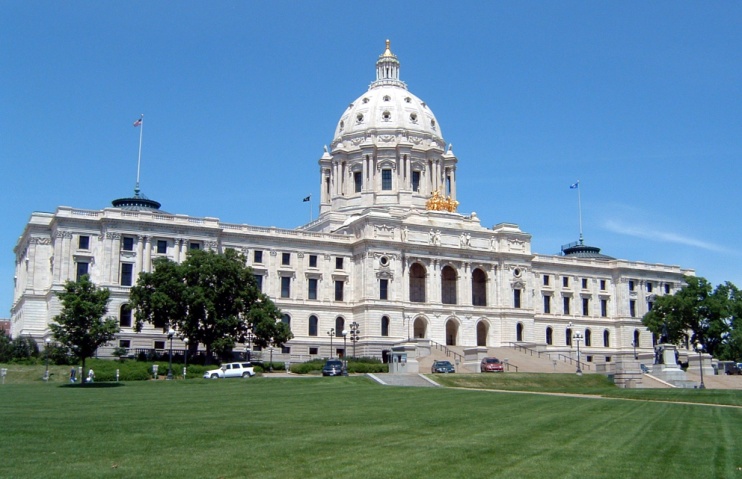 Legislation
Agreed to on the House floor
Subd. 11. Government sharing of electronic geospatial data. (a) The definitions in section 13.02 apply to this subdivision.
(b) Electronic geospatial government data must be shared at no cost with government entities, the notification center established under section 216D.03, and federal and tribal government agencies. Data received under this subdivision may be reproduced or shared with other government entities or agencies. A release of data under this subdivision must include metadata or other documentation that identifies the original authoritative data source. Government entities providing data under this subdivision are not required to provide data in an alternate format specified by the requestor. A government entity is not required to provide the same data to the same requestor more than four times per year, unless required by law or court order. Government entities and agencies sharing and receiving electronic geospatial data under this subdivision are immune from civil liability arising out of the use of the shared electronic geospatial data. This subdivision does not authorize the release of data that are not public data.
Proposed amendment for the Senate floor
Subd. 11. Government sharing of electronic geospatial data. (a) The definitions in section 13.02 apply to this subdivision.
(b) Electronic geospatial government data must be shared at no cost with government entities, the notification center established under section 216D.03, and federal and tribal government agencies. Data received under this subdivision may be reproduced or shared with other government entities or agencies. A release of data under this subdivision must include metadata or other documentation that identifies the original authoritative data source and specifies any redistribution restrictions.  Nongovernmental requestors shall be directed to the original authoritative source for data received pursuant to this subdivision.  Government entities providing data under this subdivision are not required to provide data in an alternate format specified by the requestor. A government entity is not required to provide the same data to the same requestor more than four times per year, unless required by law or court order. Government entities and agencies sharing and receiving electronic geospatial data under this subdivision are immune from civil liability arising out of the any use of the shared electronic geospatial data by government entities and non-government entities, including specifically the public. This subdivision does not authorize the release of data that are not public data or any data purchased from a vendor that is classified as trade secret or copyrighted as part of a written licensed agreement.
Legislative Session
Other Geospatial Legislation?
Discussion:  
How do we collaborate?
Future direction:  A data sharing workgroup?
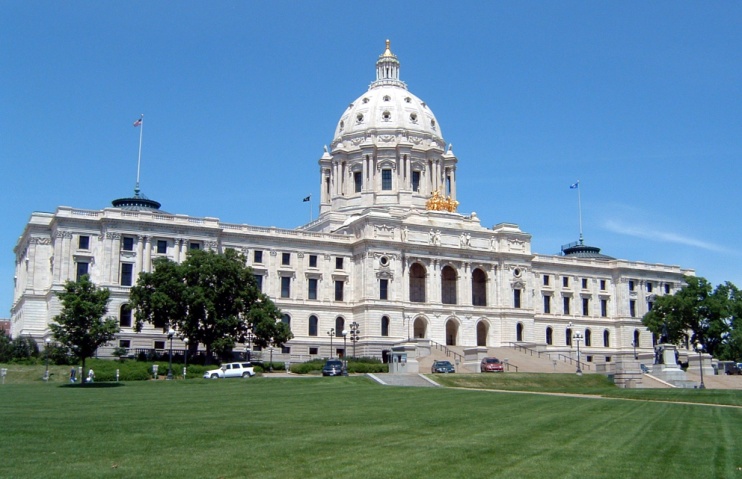 Open Appointments
Current terms end June 30, 2013
Next term runs through June 30, 2015
Application deadline June 28, 2013
Apply through Secretary of State’s Office
Governor’s Commendations
The award honors organizations that have gone the extra mile to deliver products and services, improve government responsiveness, promote public access to information, and demonstrate the benefits of collaboration that encourage, by example, others to do the same.

Nominations due July 31
Form a committee to review nominations
Esri Master Purchase Agreement
What is it?	
Master Purchase Agreement – 
Products not covered by ELA
Regional and local, government – discounts for software and Professional and Technical Services 
Not included:  Managed Services 

Who wants/needs it?
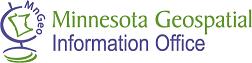 9
Western States Contracting Alliance (WSCA)
National Association of State Procurement Officials 
50 states’ buying power
Use by state signing a Participation Agreement 
Managed Services 
Application hosting
Esri-licensed hosting solutions
Data storage and database hosting
Consulting services 
Support
Western States Contracting Alliance (WSCA)
Cloud processing not currently available for Minnesota
Security concerns
Vendors using Amazon Cloud Services
Amazon recently met Federal Security Standard
State’s next steps
MnGeo Priority Projects
Addresses
Aerial Imagery
Altered Waters
Geospatial Commons	
LiDAR/Elevation
Hydrography	
Parcels
Street Centerlines
AddressesFuture Project
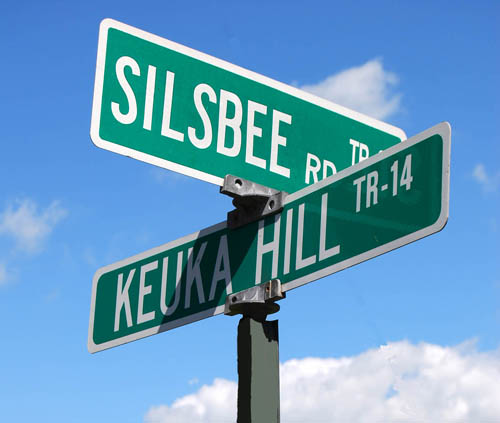 Spring Aerial Imagery Program (SAIP)
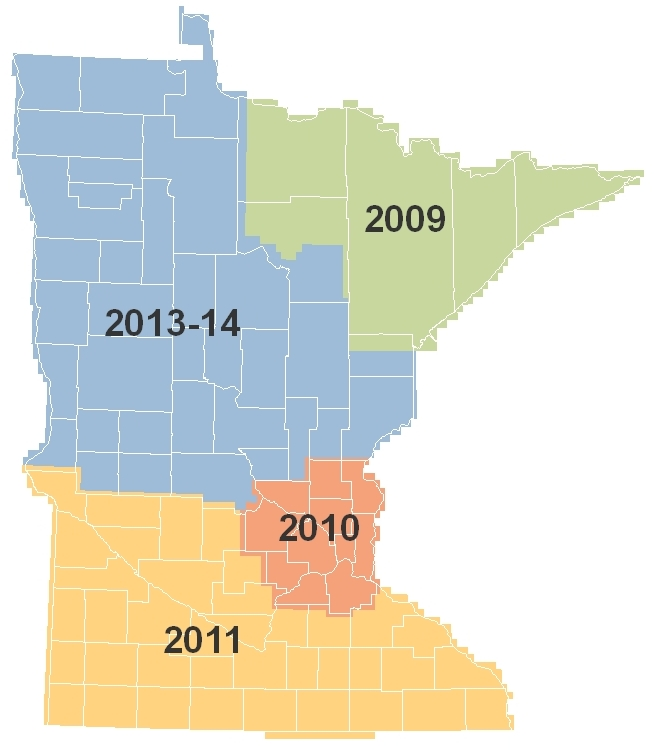 Leaf-off, 4-band imagery
Despite adverse weather, much of 2013-14 area was flown at 50 cm resolution
Nine partners cost-shared for 30 cm (1-foot) resolution
This year’s imagery anticipated to be available Fall 2013
Remaining areas to be flown Spring 2014
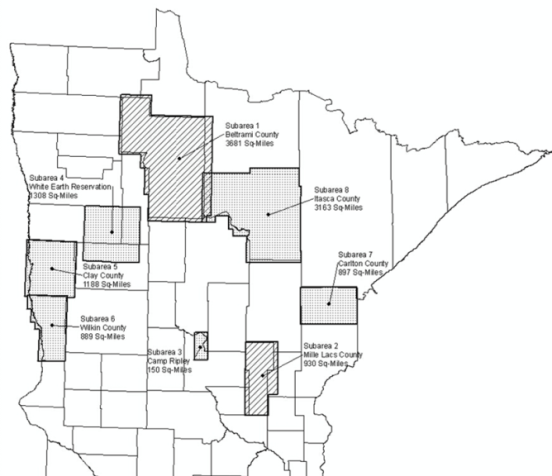 [Speaker Notes: Statewide Aerial Imagery Program (SAIP)


Five Phases Planned

We’re beginning the 4th now:

	Technical Proposals have been evaluated 
	A top-scoring vendor has been identified 
	Final negotiations are currently underway with that vendor
	Plan is to have a contract fully executed later this month  
	There are 8 partners involved in this next phase:
		Beltrami County
 		Carlton County
 		Camp Ripley
 		Clay County
 		Itasca County
		Mille Lacs County
		White Earth Nation
 		Wilkin County
 
About $1.2 in Legacy funds have been committed thus far
About a $51K spend for project administration 
 
GF primarily for outreach in developing and managing partnerships
For every $100 of state money investing in this program, $67 are added by non-State partners]
SAIP Investments
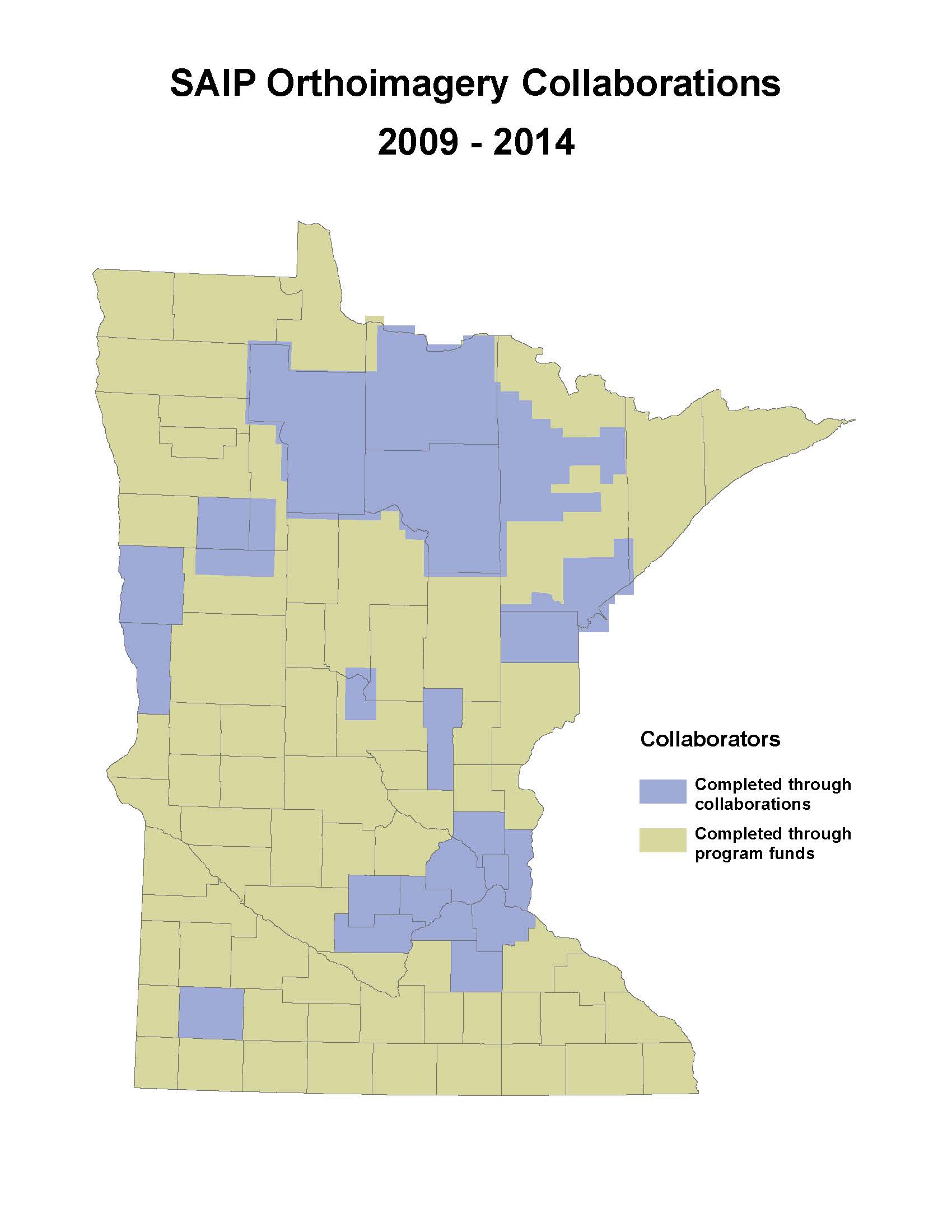 21 partnerships:
Federal (2)
State (1)
Counties (13)
Native American Lands (2)
Regional (2) 
National Guard (1)
Program Funds: $1,300,000
Partner buy-ups:   $650,000
Altered Watercourses
An altered watercourse is a stream/river or portion of a stream/river that has been modified in such a way to alter its natural course
Channel alterations include:
Channelized streams, ditches and impoundments
Channel alterations do not include:
Beaver dams, dredging, rip-rap, removed snags and wetlands
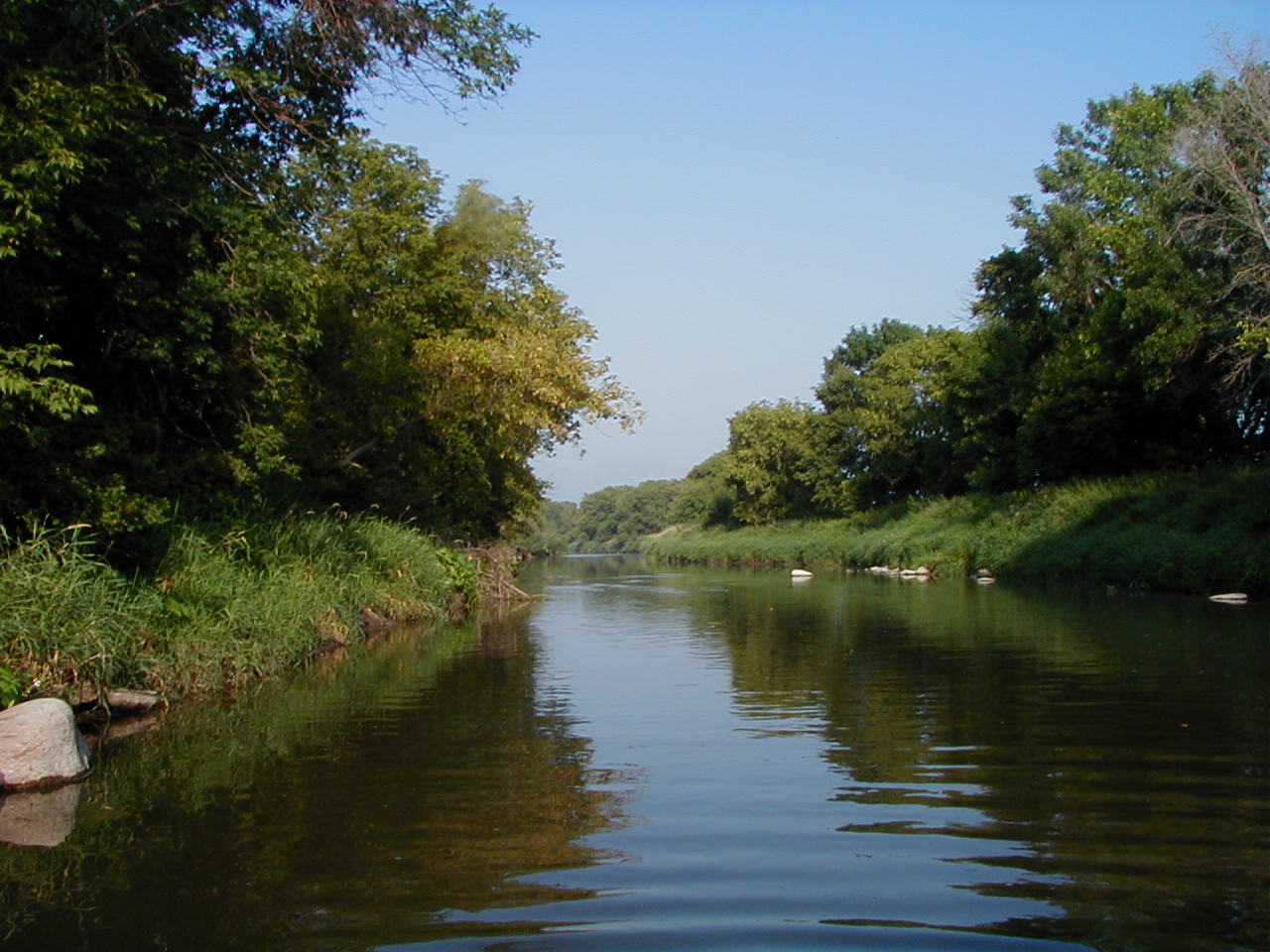 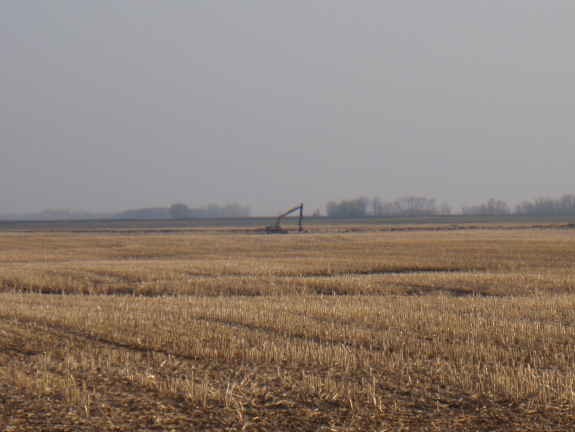 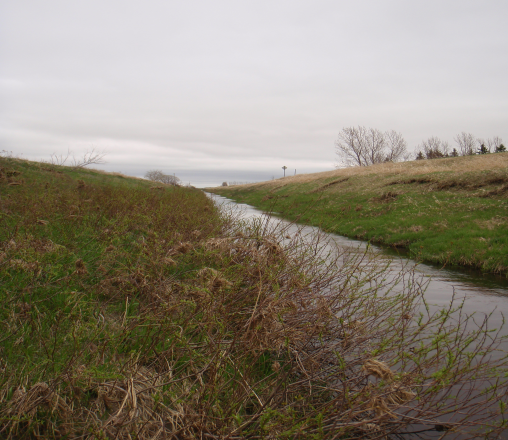 MN Geospatial Commons
A single place we all go to find and share geospatial resources
Where are we?
Hired project manager
Aligning with infra-structure and data
Defining scope
CKAN selected for portal
LiDAR Elevation
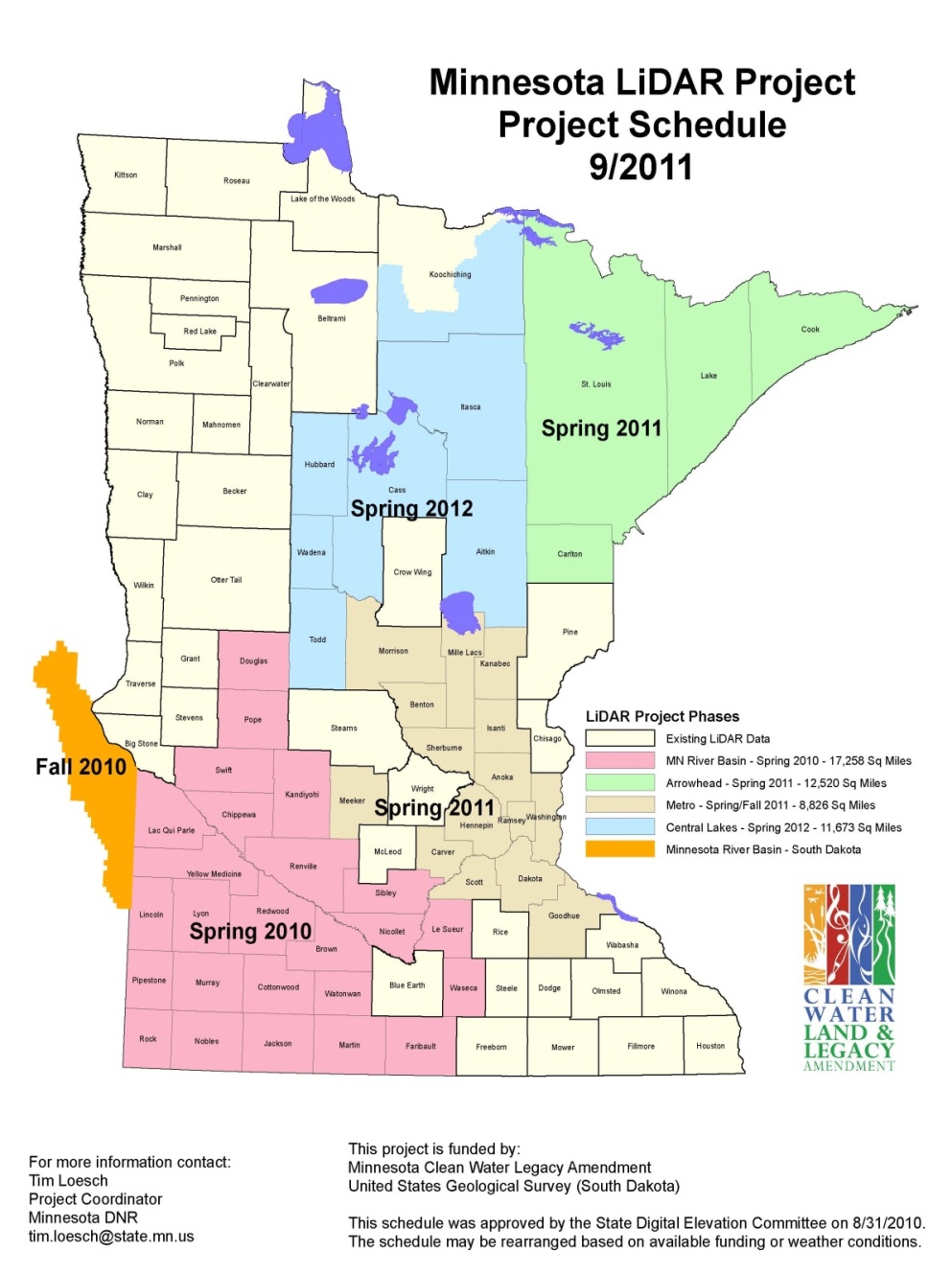 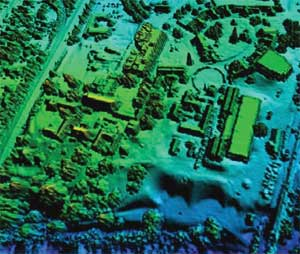 Partnership with MN DNR to:
Provide FTP site
Improve data download 
Develop browser viewer
Hydrography
Hydrographic features for making maps
A national stream addressing system
A modeling network for navigating upstream/downstream
A maintenance infrastructure
Additional tools to enhance use of data
[Speaker Notes: Graphic – St. Louis River Basin is the central basin – emptying into Lake Superior.  Hydro features include lakes, rivers for mapping (1-d, 2-d), rivers for networking (1-d);  A system of Watershed Boundaries (WBD) is also included. Those are the red lines on this graphic. 

Flow volume and velocity within catchments]
Statewide Parcel Integration Project
Legislation 
License Agreement 
Exchange Guideline 
Regional Collaborations  
MN Dept. of Revenue Project
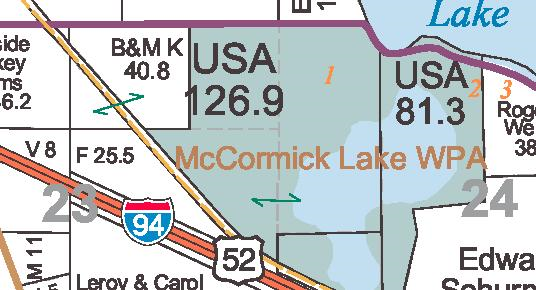 Street Centerlines
Multi government/agency
MnDOT, MnGeo, Met Council
Single authoritative centerline
Common tools
Roads and highways at MnDOT
Pilot and partners
Stearns, Benton, Carver, Ramsey, Mahnomen
White Earth Nation
NextGen 911
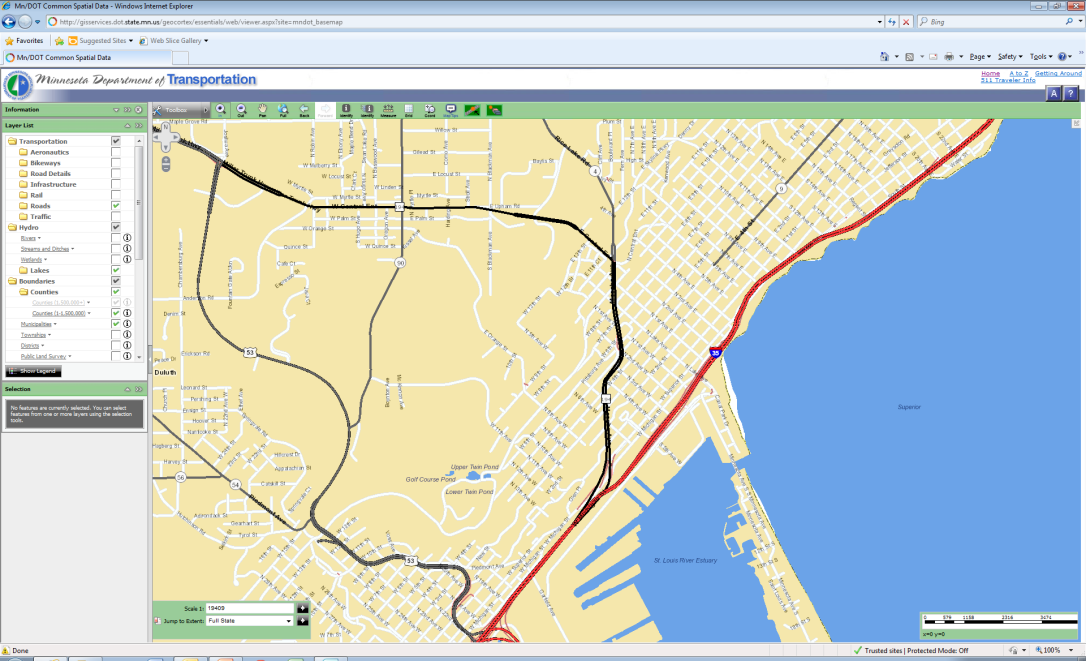 Update: Committee/Workgroup Guide
Guide
Charter template
Additional templates to come

Committees and workgroups need to generate charters
MnGeo Parcel Project
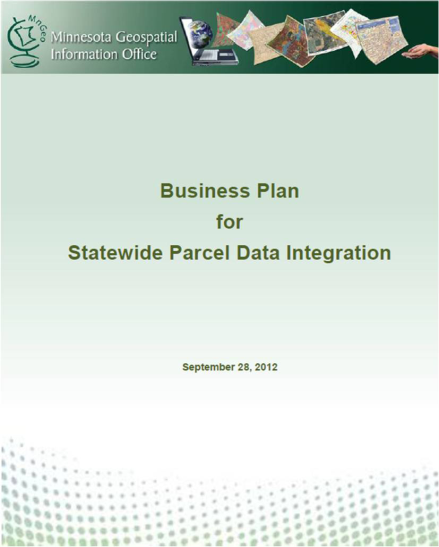 Working from the Business Plan
Legislation 
Data Exchange Guideline
License Agreement  
Pilot Efforts – Regional Collaborations 

New – PRISM Project
MnGeo Parcel Project
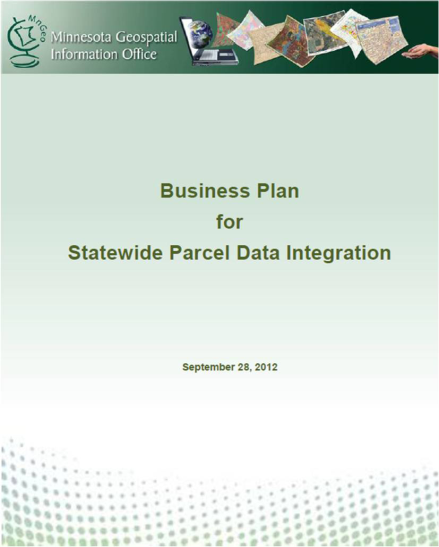 Legislation 
Worked with Association of MN Counties to address county concerns
Able to get several updates included
Initial version passed this session
More work is still needed
MnGeo Parcel Project
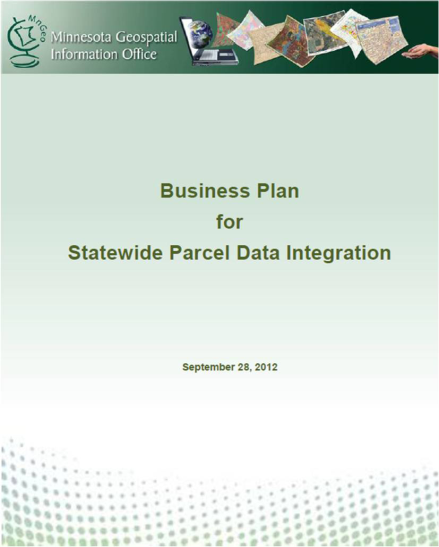 Data Exchange Guideline
Based on MetroGIS standard
Out for community review & comment
Identified several changes so far
MnGeo Parcel Project
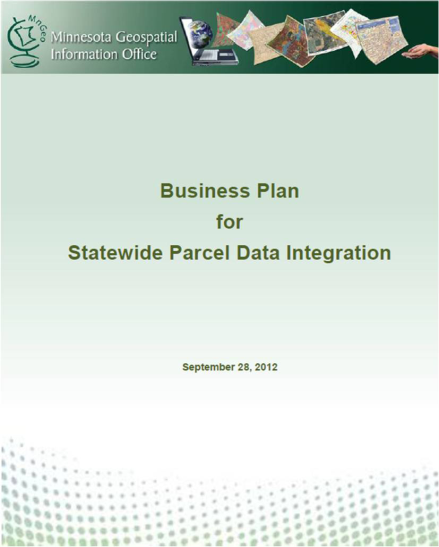 License Agreement  
One agreement for all State Government
Single agency execute for State
Authority and liability concerns
Work with County Attorney Association 
Improved State and partner efficiency
MnGeo Parcel Project
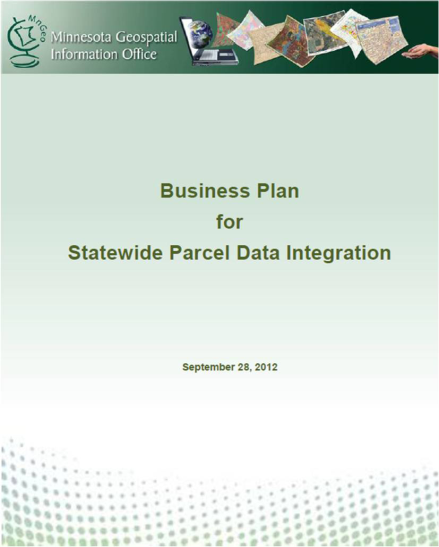 Pilot Project(s)
Regional collaborations
MetroGIS
Arrowhead
Others
Data aggregation at MnGeo
Minnesota Department of RevenuePRISM Overview
Heather Bestler
28
Project Scope
To electronically collect data at a more detailed level.
UTA level	    sub-parcel level

Consolidation of the county data submissions into one standard format.
Currently 9 formats

Reporting/data extracts available to Revenue, counties and other stakeholders.
Improved data portal, messaging
29
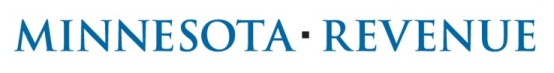 Project Scope
Phase 1 – The technical model will be developed and the first file (valuation) will be submitted by all counties.


Phase 2 – More files will be submitted by all counties, including tax data.  A more advanced portal will be developed and hopefully counties will be able to pull information and reports from the warehouse.


Phase 3 – Determination of what additional CAMA data is needed.
What happens next?
The stakeholder review concludes July, 2013. 

Finalized document review - Fall 2013.

Internal Development and Testing July 2013- Mid 2014.

Documentation, schema and data model will be finalized and specifications for testing will be available Mid 2014.

First submission 9/1/2015.
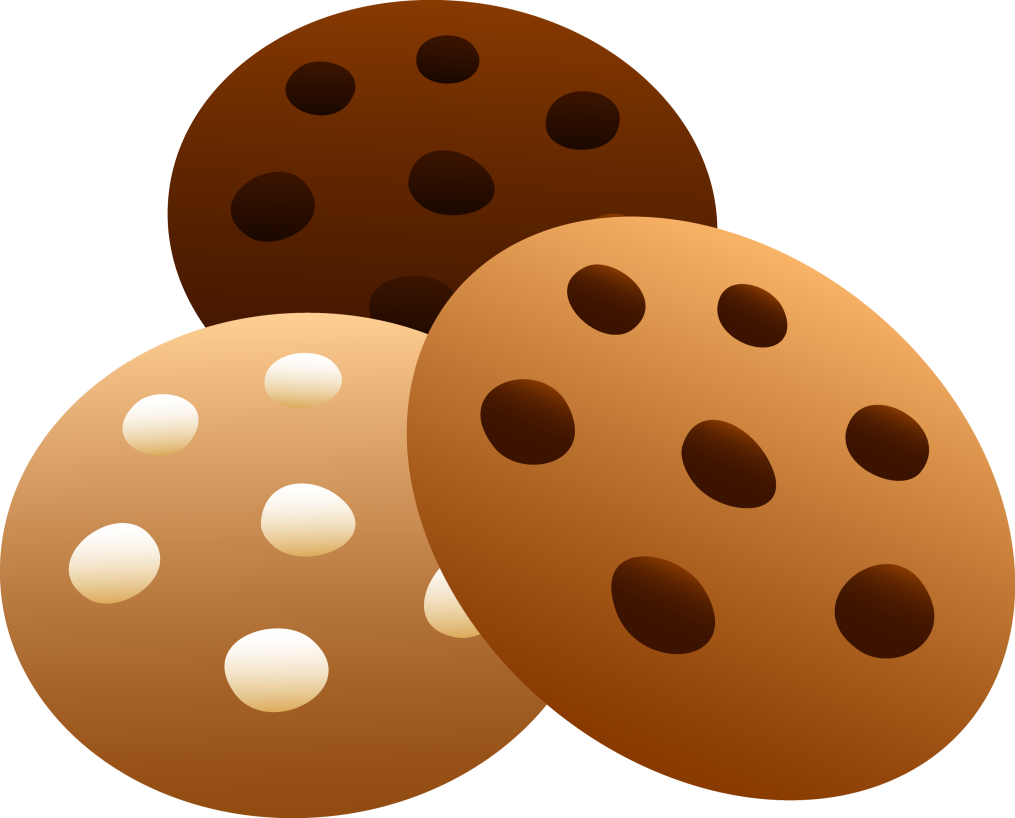 BREAK
Outstate Non-Metro Sharing & Collaboration
GIS Folks Strive for Matching Schema, but differences do occur
Non-Matching Schema – Extensive Field Mapping
City GIS Database
City SQL Database
County GIS Database
County Tax Database
Information
Cadastral
Easements
Valuations
Floodplain
Zoning
Utilities
Permitting
Census Redist
Special Assessment
City and County Data
City and County Data
Cadastral
Easements
Valuations
Floodplain
Zoning
Permitting
Census Redist
Special Assessment
End Users
Applications
Websites
End Users
Applications
Websites
[Speaker Notes: Brad Anderson]
MetroGIS: Current Major Initiatives

Statewide Centerline Initiative
Partnering with MnDOT, MnGeo and ESRI to develop a statewide centerline dataset solution;

Address Points Editor and Address Point Dataset
Developed a set of free tools for any government in Minnesota to utilize to prepare and share their address point data;

Re-Launching metrogis.org website
Re-branding and re-launching website to
better serve the MetroGIS community;

Advocacy and Research
Partnering with county GIS staff to understand
the benefits and challenges of making non-
sensitive data freely available for public use;
Emphasis on fiscal and legal aspects;
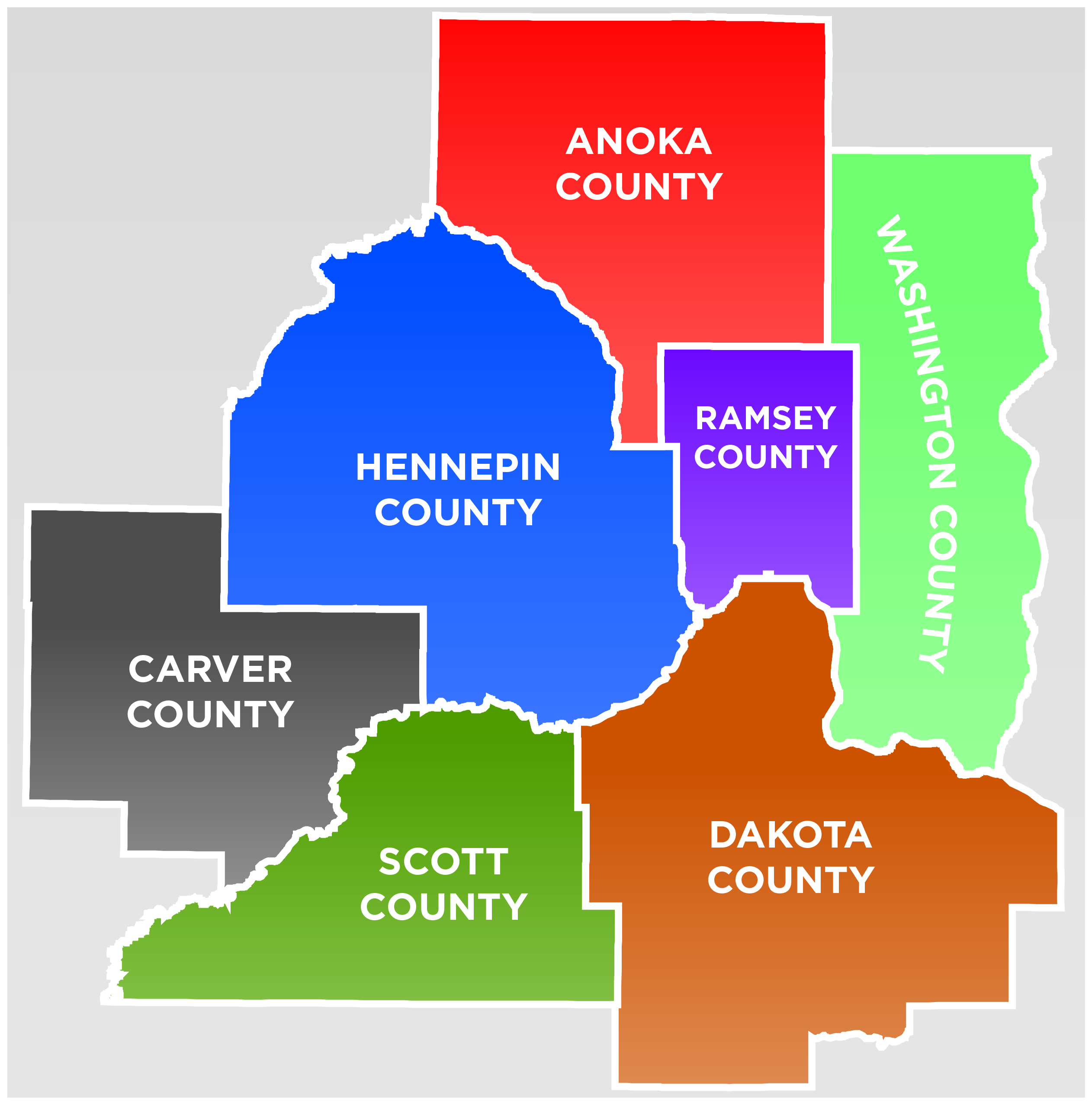 [Speaker Notes: David Brandt]
Metro County Activity
8 Metro County IT Collaboration
7 Metro Counties including Olmsted
Fiber Interconnect – Complete
GIS – In progress
Disaster Recovery – In progress
Public Health System – Not started
MetroGIS Policy Board - Free and open data
SF 1298 
Liability language updated and includes public
Policy changes are needed to promote collaboration
[Speaker Notes: James Bunning]
At-large – Will Craig
Community GIS issues
Open access to public GIS data
Applications that deliver products
National Geospatial Policies
Federal agencies fulfill their A-16 responsibilities
NSDI meets needs of all levels of government
States play coordination role
Nationwide parcel and address data
GIS Profession expanded
Add testing for GISCI certification
GIS used K-12 and all disciplines
[Speaker Notes: Will Craig]
MN National Guard
From a National Guard perspective there is continued pursuit to develop and integrate geospatial capabilities in support of Domestic Operations.  That has led to increased interest and awareness of federal, state and local initiatives for potential collaboration and data access. The following are current topics of interest:

 Data sharing/security with Federal, State and Local Units of Government

 Data interface and tool development for non-GIS personnel

 Data standards - accommodating both Federal and State standards
[Speaker Notes: Craig Erickson]
Headwaters RDC Perspective
Two Key Stakeholder Groups
Local Government, Community Groups, etc.
Other Non-Metropolitan Regional Development Orgs.
Two Key Issues
1)	Access and Capacity 
How do we make sure everyone has the appropriate level of access and capacity?
2)	Innovation around consistently measuring objectives of Economic and Community Development activities 
How do we make sure we’re comparing apples to apples across the State, and is the apple what we want to be measuring?
[Speaker Notes: Marcus Grubbs]
Federal Government Sector Update
***Sequestration, fiscal calamity, and furloughs***
US Geological Survey (POC: Ron Wencl)
- Proposed FY14 Budget Highlights (subject to sequestration/congressional actions):
 Increased budget for 3DEP - Enhanced Elevation for the Nation (i.e. LiDAR data)
 Increased budget for Climate/Land Use Change - Landsat 8 (recent launch, transition from NASA to USGS ops)
 Increases for other programs including WaterSmart, Ecosystems, "Big Data“
 Decreased budget for FGDC (TBD impact on Cooperative Agreements Program)
- The National Map program will produce new USGS topographic maps (now referenced as US Topo) for Minnesota (and Wisconsin) in 2013 with additional features and symbology over the 2010 edition.  USGS is also still working on incorporating Minnesota's LiDAR data into the National Elevation Dataset (NED) through a multi-year partnership agreement.
[Speaker Notes: Jon Gustafson]
Federal Government Sector Update
***Sequestration, fiscal calamity, and furloughs***
US Army Corps of Engineers (POC: Jon Gustafson; Keith LeClaire)
- FY14 Budget Justification - MN River Watershed Study: watershed modeling and non-Federal Sponsor LiDAR data collection
- IENC Program: mobile terrestrial LiDAR of Locks and Dams for vector improvements
- Emergency Operations (GIS Cadre) – FEMA Emergency Support Function #5 (Planning and Information)
 Support decision making of Crisis Management Team; mission status mapping and other cartographic and analysis products; and assist USACE operations when district or division resources are exhausted and also provide support directly to FEMA at the JFOs and AFOs
- Due to how USACE is funded, USACE cannot fund activities outside of USACE interests, i.e. project support, research and development, etc.  However, USACE has policy that requires that to the extent possible, make geospatial data available to the public.  
- Recent revised policy updating the Enterprise Geospatial Engineering System (CorpsMap, NLD, CEPD, NID, etc.), incorporating the DOLETA’s Geospatial Technical Competency Model, and removing geospatial stovepipes.
[Speaker Notes: Jon Gustafson]
Federal Government Sector Update
***Sequestration, fiscal calamity, and furloughs***
US Fish & Wildlife Service (POC: Brian Huberty; Gary Kratz)
- Recommend MnGEO partner with Association of State Wetland Managers (ASWM) to continue wetland mapping/inventory initiatives.  NWI funding is not looking good.

USDA – Farm Service Agency (POC: Jeff Bloomquist)
- NAIP is “up in the air” due to sequestration; still figuring out budgets and furloughs

USDA – Forest Service (POC: Josh Bixby; Jordan Ketola)
- No update.

Other
- FGDC is initiating a process to develop a new strategic plan for the NSDI driven by: OMB Circular A-16; GAO Report (GAO-12-94); NGAC Paper; Digital Government Strategy; Open Government Directive; Open Data Policy
[Speaker Notes: Jon Gustafson]
Private Sector
Initiatives
 Open Source Initiative
 ZOO Project (WPS, geospatial web processing service)
 Marble (Virtual Globe World Atlas)
 MapServer 6.2.1
 GeoMoose 2.6.1
Issues
 Data sharing
 Difficult for business to do large projects because of the lack of
  access to big datasets (parcels)
 Unleash the power of business for creating data
 Reduce cost for giving back to open data.  Many companies are  giving back already
Activities
 Collaboration
 OpenStreetmap (iD map editor, MapBox)
 OpenCycleMap
[Speaker Notes: Blaine Hackett]
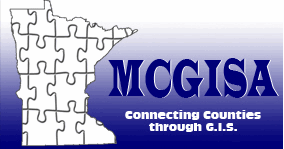 Mission: 
The MCGISA is an association of county professionals whose mission is to advance GIS technology in Minnesota county governments by providing leadership, support and advocacy.
http://mcgisa.net
Goals:
Foster support and awareness among public officials.
Cultivate leadership and professional development through workshops, seminars, and meetings.
Provide a forum to share knowledge, information and experience among the members of the Association.
Advocate MCGISA positions to policy makers on regional, state, and federal issues.
Support the development and implementation of standards.
 
Initiatives:
Letter of support for Business Plan for Statewide Parcel Data Integration
Establish LinkedIn McGISA Group and SharePoint Collaboration Site
Association of Minnesota Counties (AMC) Affiliation

Activities:
McGISA Annual Summer Meeting
MCGISA Regional Meetings  (10 Districts)
MnGEO committees
NG 911 Advisory
MN Association Assessing Officers (MAAO) 
2012 AMC Conference – Booth to promote MCGISA and Business Plan for Statewide Parcel Data Integration
[Speaker Notes: Doug Hansen]
Metro Regional Government
Met Council & MetroGIS Coordinator meeting with each county GIS manager
Address editor version 1 completed
Server based tool free to MN government
Version 2 being developed
Census blocks realigned to NCompass data - available on DataFinder.
[Speaker Notes: Mark Kotz]
State Agency - MPCA Geospatial Initiatives
Public access to data and services
Regulatory Activities – current and historical
Surface Water Quality – status of water body condition

GeoCommons – single place for state users to find and share geospatial resources
5/29/13
45
[Speaker Notes: Mark Olsen]
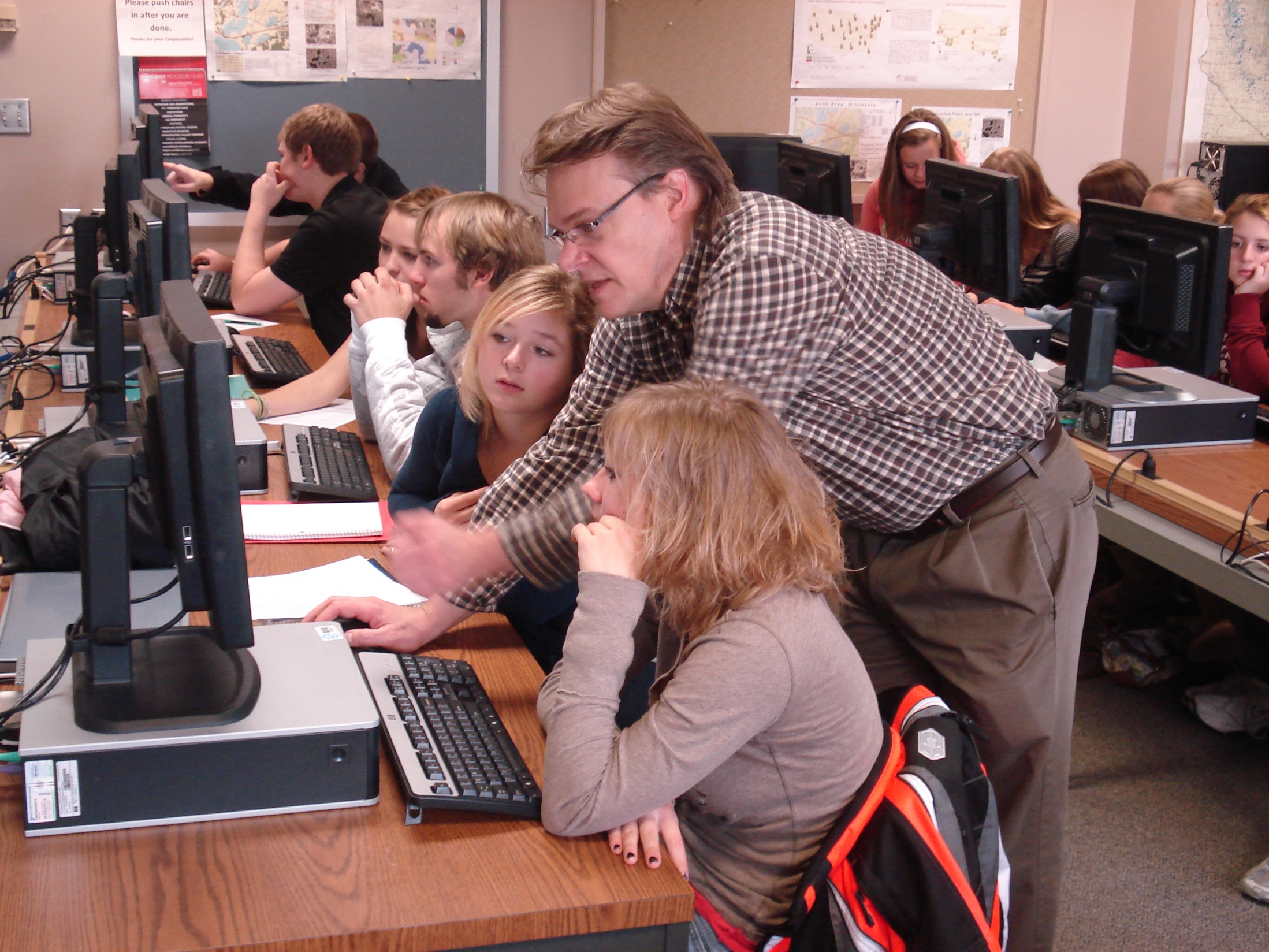 [Speaker Notes: Ben Richardson]
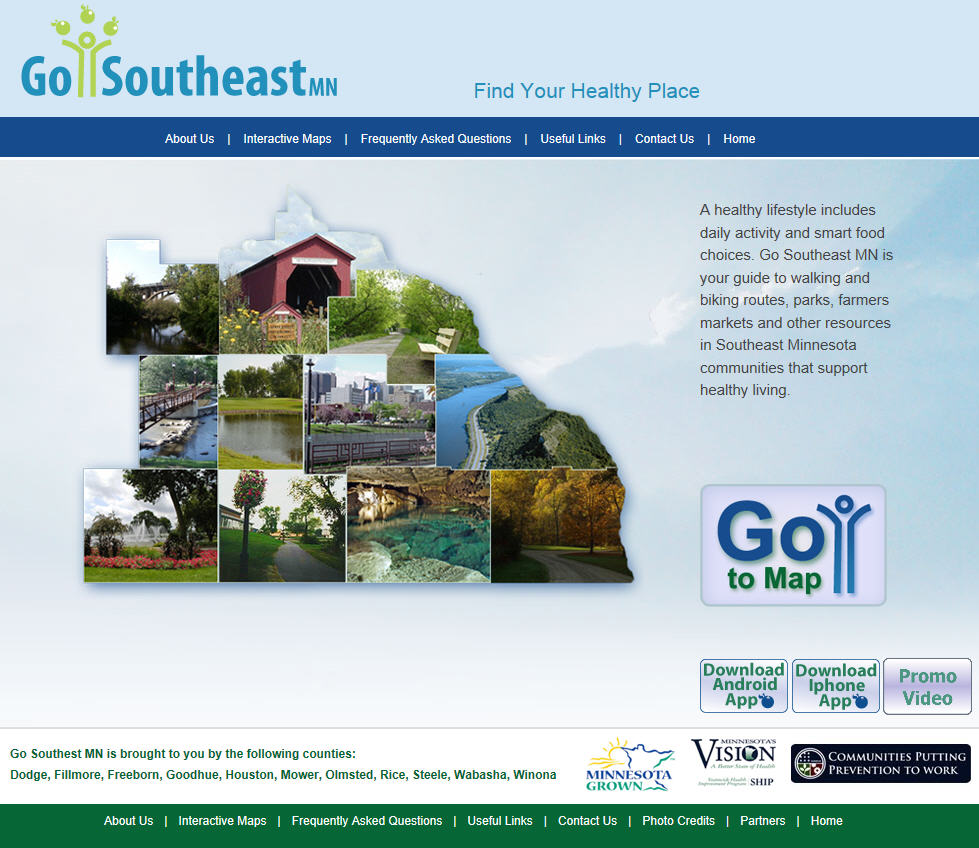 Non-Metro County Activity
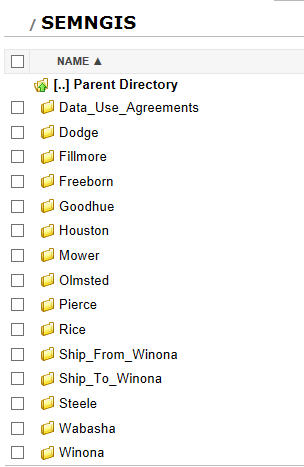 Go Southeast MN
Working with the other counties in SE MN to 
      maintain and improve the website
www.gosoutheastmn.com

SE MN GIS User’s Group Data Agreement
Currently have an FTP site set up to easily 
      share data between counties
Working on a data sharing agreement 
      between SE MN Counties

MN GIS/LIS Spring Workshops Collaboration 
Collaborated with the FOSS4G North America 
     Conference committee to  coordinate workshops 
     on May 21, 2013 that included several open source options
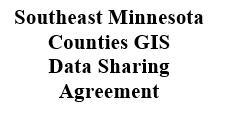 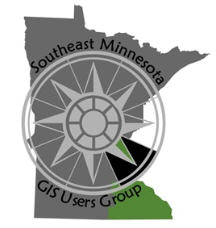 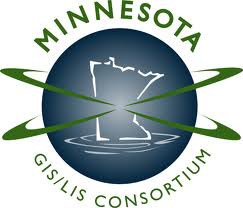 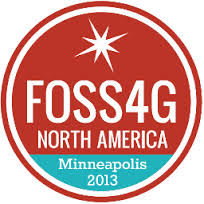 Spring Workshops 2013
[Speaker Notes: Michelle Trager]
GIS and the NonProfit Sector
Initiatives
Working with MCN and MAP to develop strategies to build GIS proficiency and use in the nonprofit sector
Activities
Awareness building – training, articles (print and web) and conference
MCN ED at FOSS4G
Accessibility – low cost software – ESRI
Growing user base
Issues
RESTRICTED ACCESS TO LICENSED DATA
Resources/dedicated staff/learning curve
NP often serve as a support/proxy for government, large growth potential
[Speaker Notes: Sally Wakefield]
Hot Topic
Jason Ewert and Mark Olsen
Surface Water Dashboard: putting the pieces together
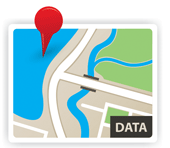 May 2013

Jason Ewert (MN.IT@MPCA)
Mark Olsen (MN.IT@MPCA)
AGENDA
the Data
the UI - designing for your audience
REST - an evolution of our data flow
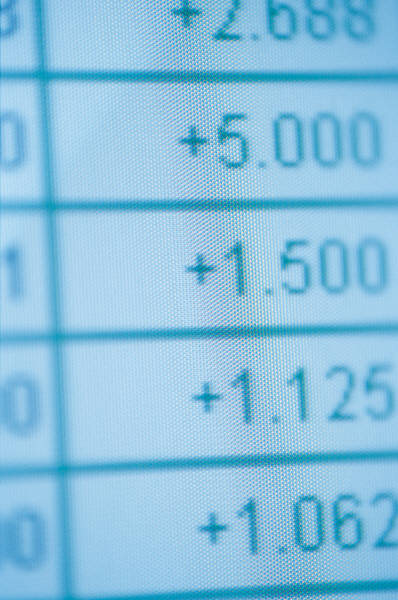 “Provide timely access
 to environmental data so that 100 percent of our environmental data that is located in databases is available publicly.”
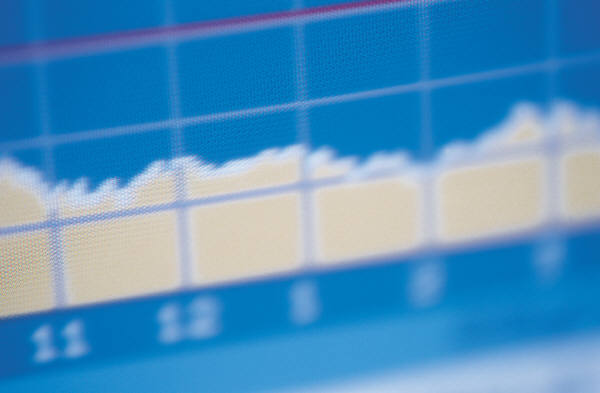 MPCA 2008 Strategic Plan - Objective E4a
[Speaker Notes: In the bigger picture, this fits in the MPCA Strategic Plan]
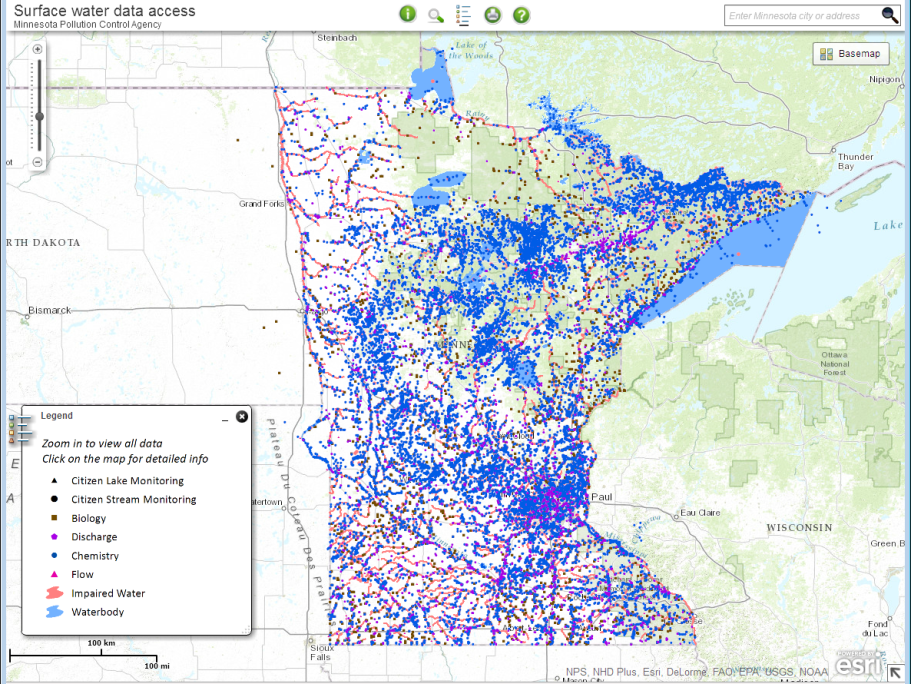 53
[Speaker Notes: 12,225,548 monitoring results
31,040 monitoring sites across Minnesota 
3,411 non-CMP monitors submit data
271 organizations submit data]
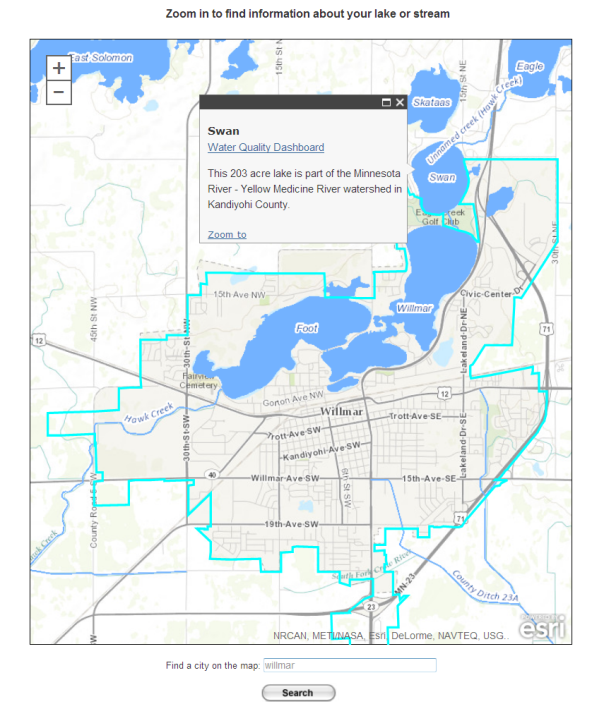 54
[Speaker Notes: 12,225,548 monitoring results
31,040 monitoring sites across Minnesota 
3,411 non-CMP monitors submit data
271 organizations submit data]
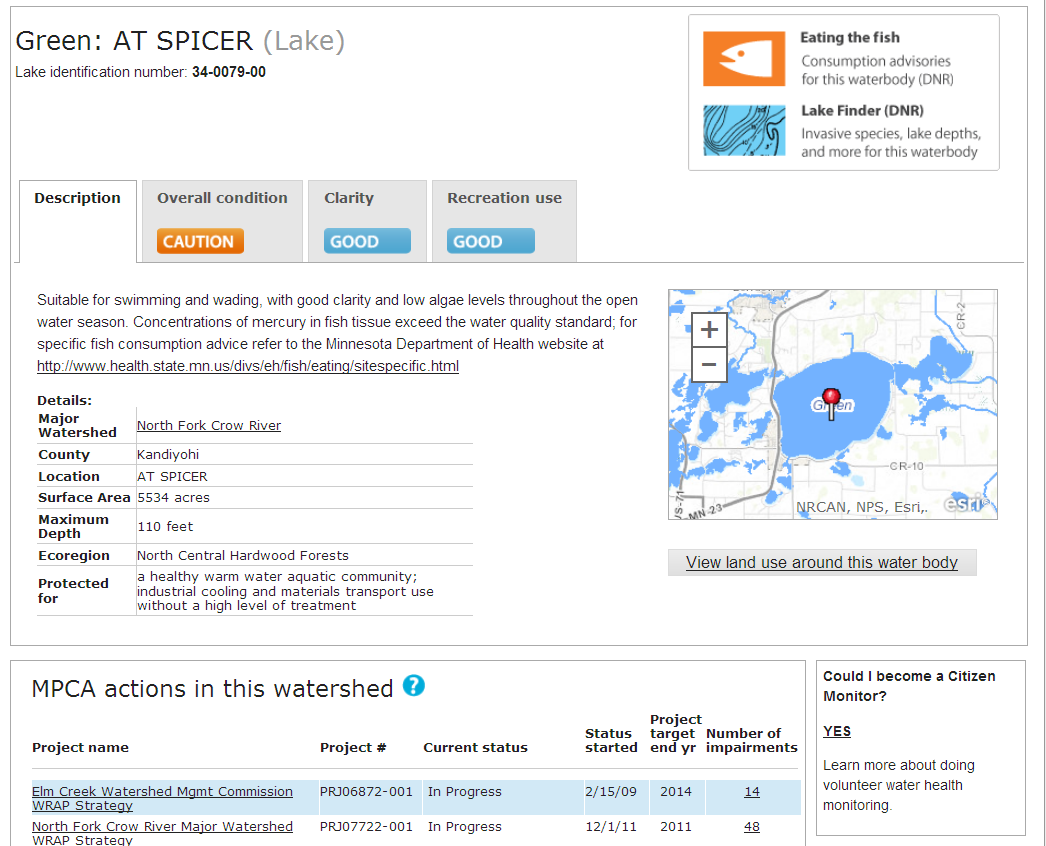 55
[Speaker Notes: We use data from the  water quality assessments for the Impaired Waters list to tell people what they want to know: 
Is my lake good? 
If not, why not? 
Can I eat the fish? 
Is it getting better or worse?
What is the MPCA doing to protect or restore the water quality?]
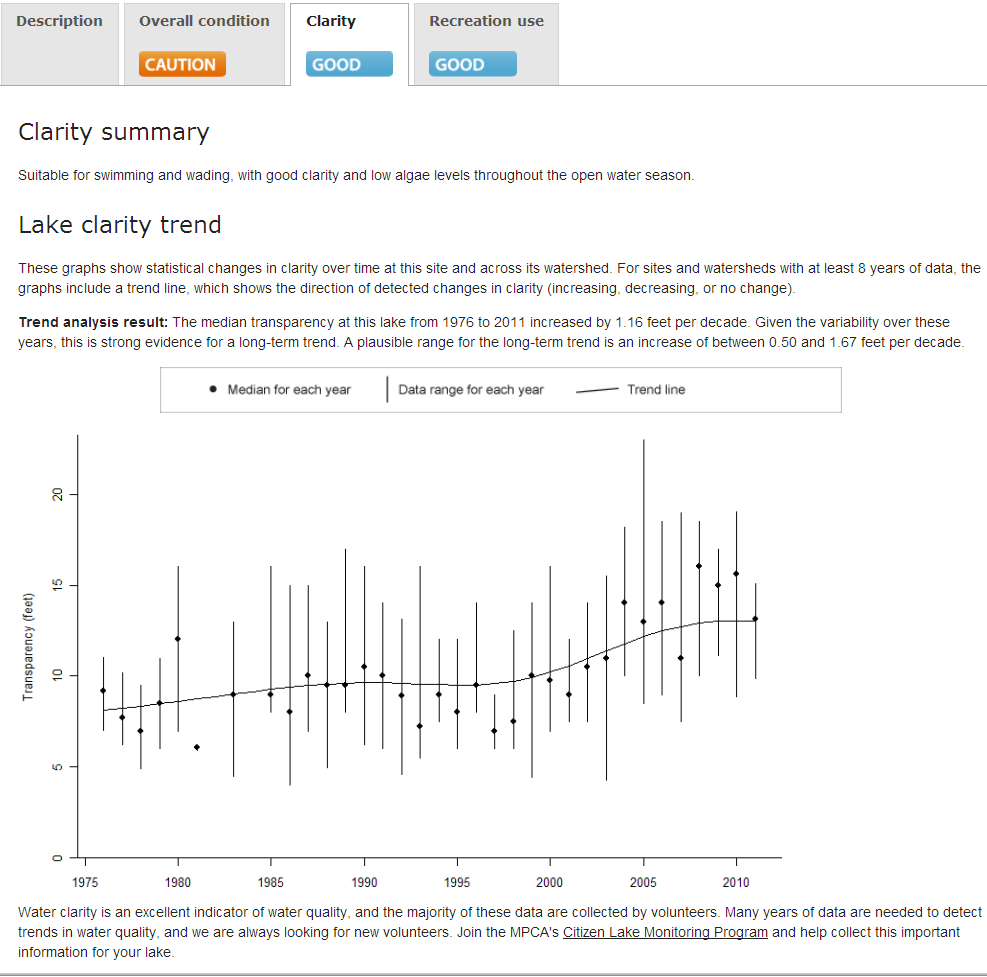 56
[Speaker Notes: We use data from the  water quality assessments for the Impaired Waters list to tell people what they want to know: 
Is my lake good? 
If not, why not? 
Can I eat the fish? 
Is it getting better or worse?
What is the MPCA doing to protect or restore the water quality?]
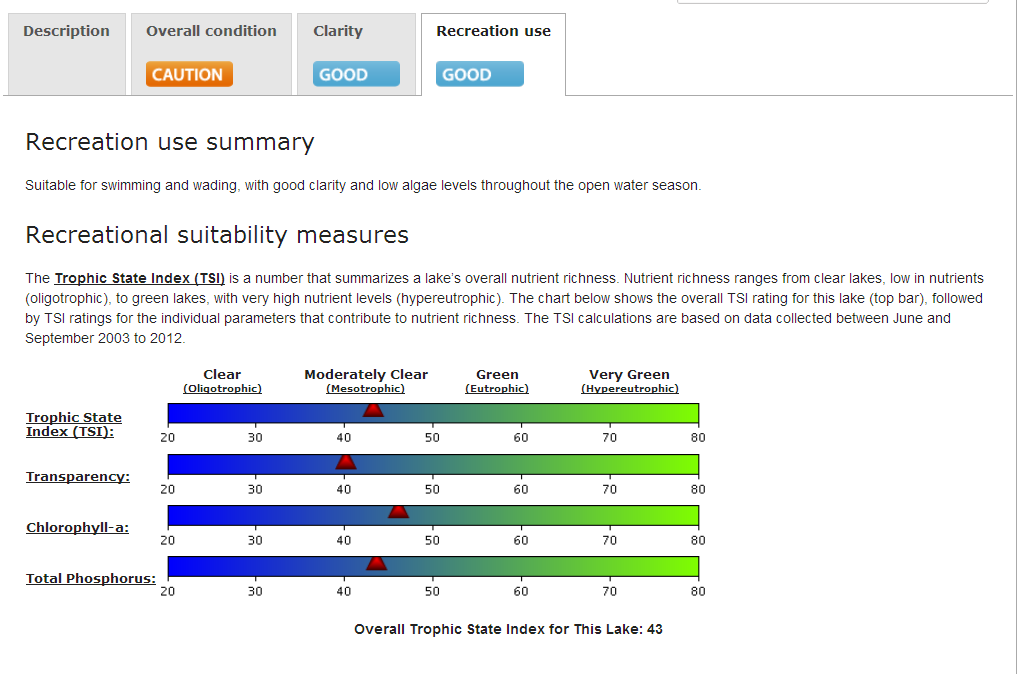 57
[Speaker Notes: We use data from the  water quality assessments for the Impaired Waters list to tell people what they want to know: 
Is my lake good? 
If not, why not? 
Can I eat the fish? 
Is it getting better or worse?
What is the MPCA doing to protect or restore the water quality?]
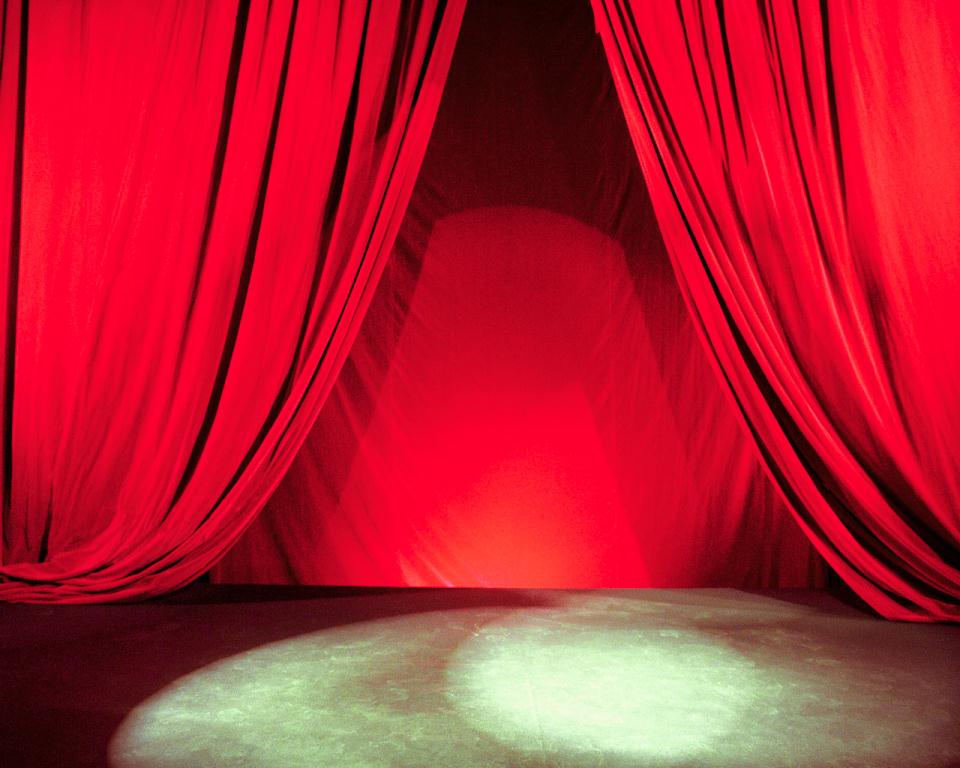 Show us the website, already!
http://cf.pca.state.mn.us/water/watershedweb/wdip/index.cfm
REST architecture
(the MPCA API)
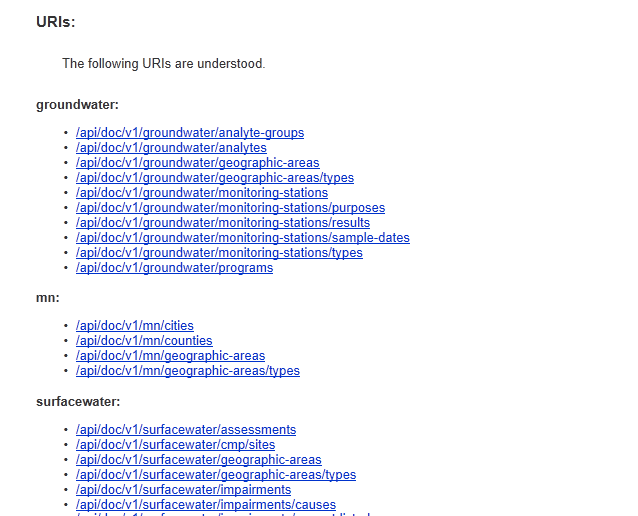 59
REST architecture
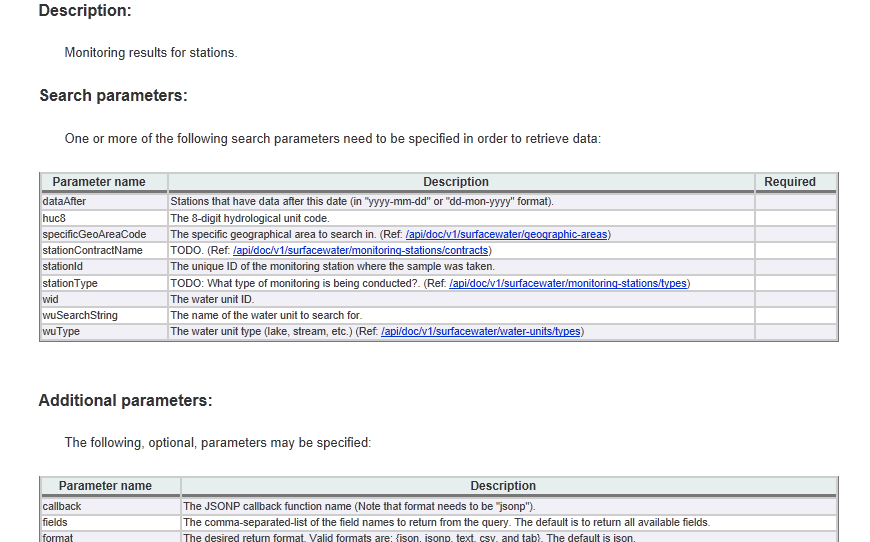 (the MPCA API)
60
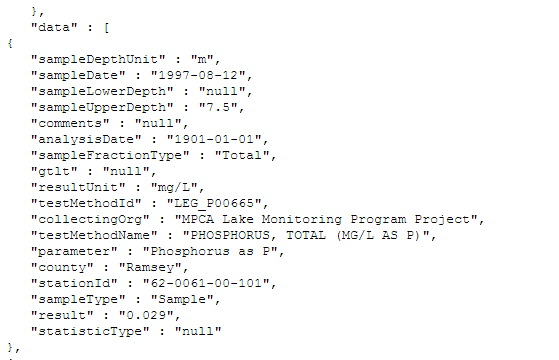 REST architecture
(the MPCA API)
http://petra/api/v1/surfacewater/monitoring-stations/results?stationId=62-0061-00-101&format=text
Manually enter date here if desired.
61
http://riverwatch.wq.io/
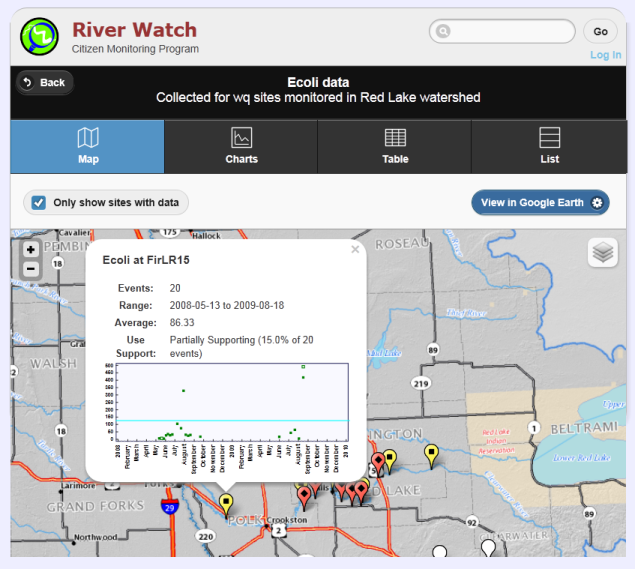 Manually enter date here if desired.
62
Summary
It’s not enough to give people “data” they need information

We have a bad habit of tying up our knowledge in PDF reports

Single function maps and “map portals” are equally important.

Separation of the data model (M) and the application (VC) using REST opens our data to third party development
Questions?
Feedback: Past Two Years of the Council
What went well?
What can be done better?
Have we missed something we need to do?
How do we get next Council off to good start?
How do we improve member/sector communications?
State agency representation on Council?
Current Member Representation
At-Large  (4) 
Business  (2)
Education, K-12  (1)
Education, MnSCU (1)
Education, U of M  (1)
City, Metro  (1)
City, Non-Metro  (1)
County, Metro  (1)
County, Non-Metro  (1)
Federal (1) +
MN GIS/LIS Consortium  (1) 
Non-Profit (1)
Regional, Metro  (1)
Regional, MetroGIS  (1) 
Regional, Non-Metro  (1)
State Government (3) + 
Tribal  (1)
Council Member Roles and Expectations
Proactively advise and assist MnGeo to:
Coordinate or improve geospatial technology, data and services statewide
Establish priorities
Understand needs and issues of geospatial community
Communicate with the community sectors
Identify opportunities and develop partnerships and collaboration
Create and use committees and workgroups
Develop council meeting agendas and participate at meetings
Update: State Geospatial Governance Going Forward
Efforts at this time:
Geospatial Technical Committee
Identify infrastructure and data optimization opportunities
MN Geospatial Commons
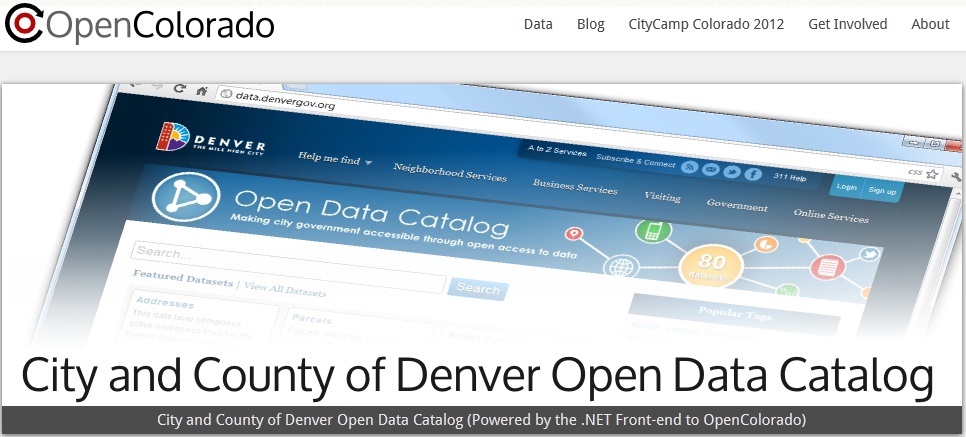 CKAN Example: OpenColorado.org
68
[Speaker Notes: Much like other MN.IT consolidation efforts, the initial focus is on making sure we use the same terms.
For Infrastructure and Data, a GeoCommons group led by Mark Kotz is meeting, defining requirements, and testing candidate solutions. An example candidate is CKAN, which Data.gov is going to migrate to soon.
For the Service Catalog, the group is taking MnGeo’s catalog, which revolves around the AppGeo 2009 study, and making sure @Agency services are either included or added on. Chris Buse tells us this is very much like an effort the Information Security teams took on a few years ago.
We have SharePoint sites set up and we are hiring a PM for these efforts]
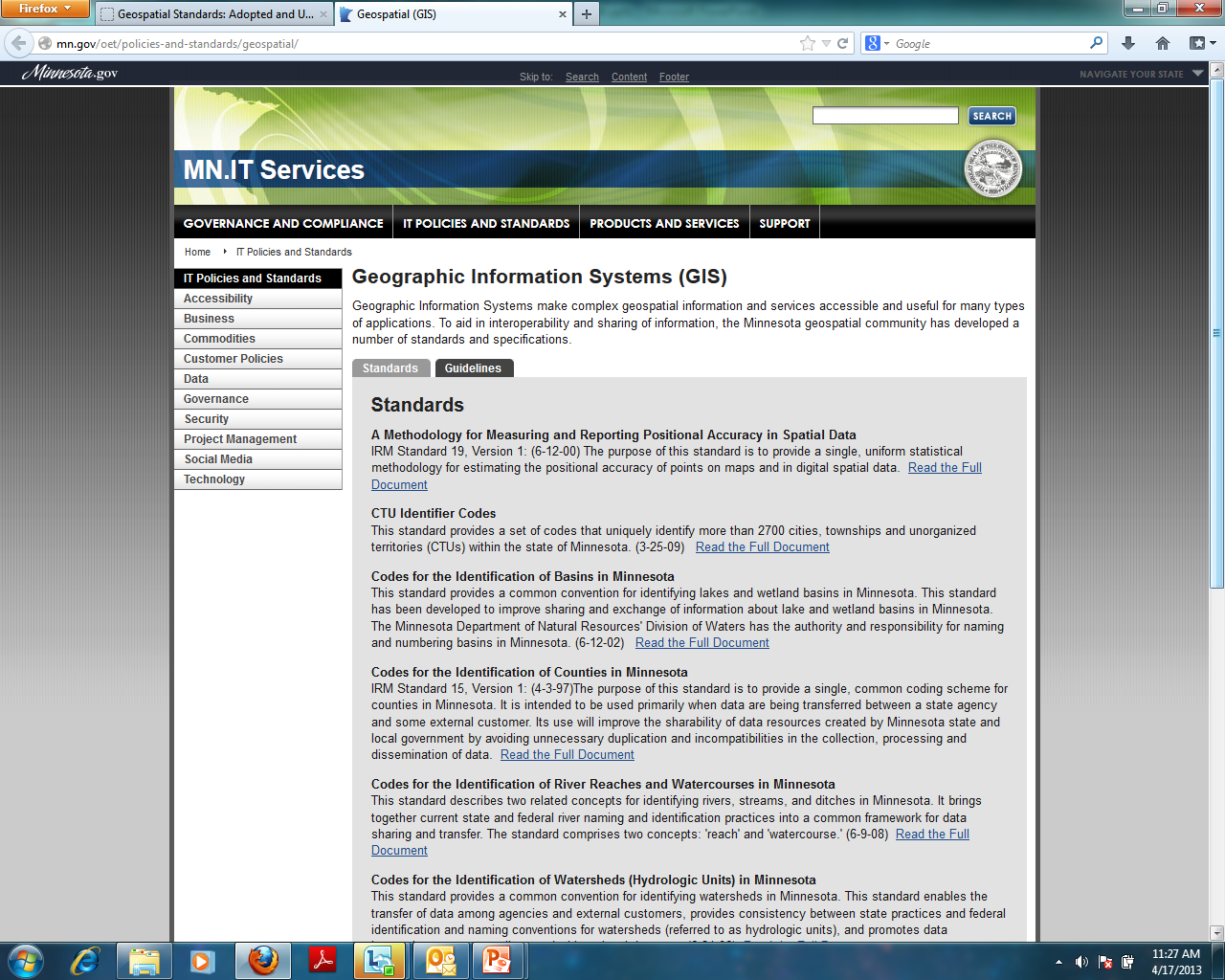 Click to add the caption or title for the picture
http://mn.gov/oet/policies-and-standards/data-management/#
Current Standards
Geospatial Technology Committee
The Geospatial Technology Committee is responsible for:
Approving geospatial policies, standards and planning initiatives 
Approving exceptions to geospatial policies and standards 
Recommending plans for transforming state agency-level geospatial operations and extending the technology to a broader community of customers
Overseeing the development and maintenance of a stable enterprise-level funding strategy for geospatial operations
What’s next?
Meeting February 20th and every 3rd Wednesday thereafter
Intro to GIS first 2 meetings
71
Other Business?
Future Meetings
August 28, 2013
December 4, 2013
Thank you!